Bab 2Hukum Dasar Rangkaian Listrik
By : Mohamad Ramdhani
Hukum Ohm
Jika sebuah penghantar/ hambatan/ resistansi dilewati oleh sebuah arus maka pada kedua ujung penghantar tersebut akan muncul beda potensial
2
Dua nilai ekstrim untuk kemungkinan nilai R, yaitu R = 0  yang disebut sebagai rangkaian tertutup (short circuit = SC) dan R =  yang disebut rangkaian terbuka (open circuit = OC).
Konduktansi (G)
Kemampuan sebuah elemen untuk menghantarkan arus listrik, berkebalikan dengan R, satuannya adalah mhos atau siemens
Hukum Kirchoff I / Kirchoff’s Current Law (KCL)
Jumlah arus yang memasuki suatu percabangan/ node/ simpul samadengan arus yang meninggalkan percabangan/ node/ simpul 

	 Arus pada satu titik percabangan = 0    
	 Arus yang masuk percabangan =  Arus yang keluar percabangan
5
Hukum Kirchoff II / Kirchoff’s Voltage Law (KVL)
Jumlah tegangan pada suatu lintasan tertutup sama dengan nol, atau penjumlahan tegangan pada  masing-masing komponen penyusunnya yang membentuk satu lintasan tertutup akan bernilai sama dengan nol
6
Hubungan antar elemen
Secara umum digolongkan menjadi 2 :
1. Hubungan seri Jika salah satu terminal dari dua elemen tersambung yang mengakibatkan arus yang lewat akan sama besar.
2. Hubungan paralel Jika semua terminal terhubung dengan elemen lain yang mengakibatkan tegangan tiap elemen akan sama.
7
Hubungan Seri dan Pembagi Tegangan
8
Hubungan Paralel dan Pembagi Arus
9
1. Berapakah arus ?
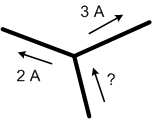 2. Berapakah arus ?
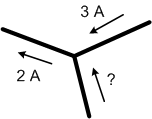 3. Berapakah arus ?
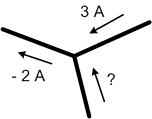 4. Berapakah arus ?
5. Berapakah V ?
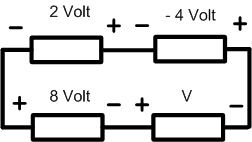 6. Berapakah V ?
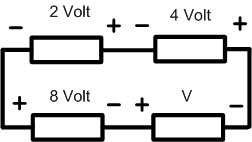 7. Berapakah V ?
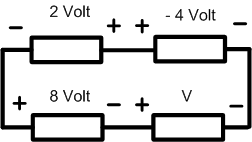 8. Berapakah v1 ?
Penerapan 
Hukum Dasar
Sumber Tegangan
Sumber Arus
Sumber Tegangan- Arus
Sumber Tak Bebas